HR data management in the Polish Civil Service: state of play and development perspectives
Competency Centre of State
28th of November, Kiev
Short brief
Act of 21 November 2008 on Civil Service
Polish Civil Service
1832 offices;
117 964 employees.
What was before 2011?
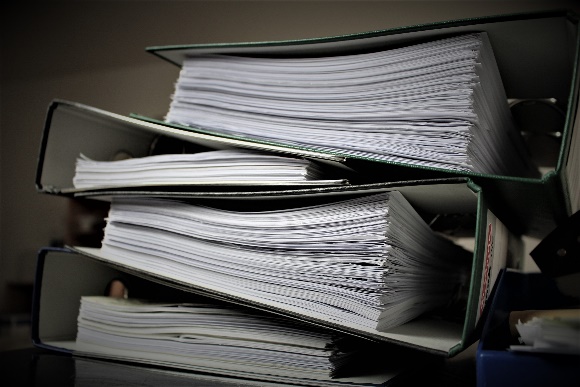 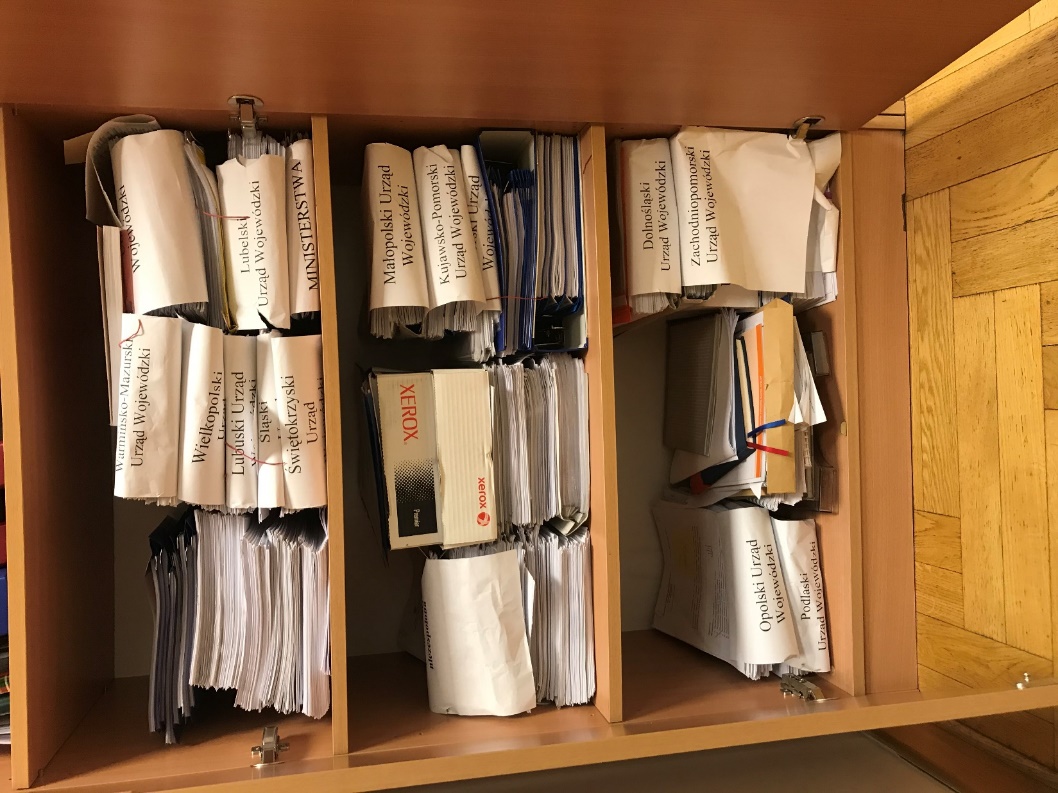 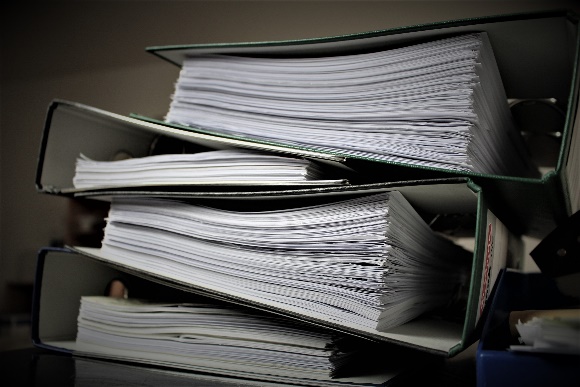 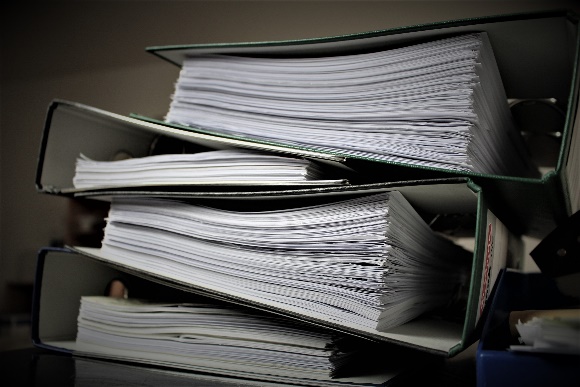 Competency Centre of State (CKP)
3802 users;
Costly and time – consuming updates;
Except registration paperless
Future plans
Registration component;
Integration component;
Reporting component;
Outcome component;
Archive component;
Communication component.
Thank you
Mateusz Pawelec
Civil Service Department
The Chancellery of The Prime Minister
mail: mateusz.pawelec@kprm.gov.pl
[Speaker Notes: Ostatni slajd zawsze wygląda tak jak powyżej ]